Ты, помни! Никогда не забывай!
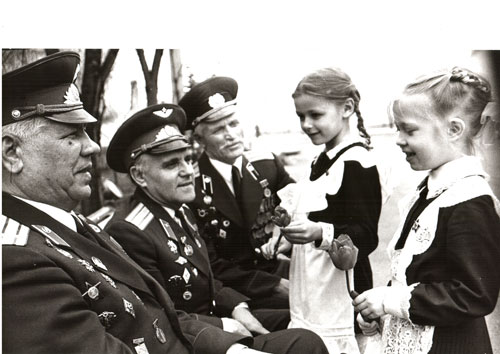 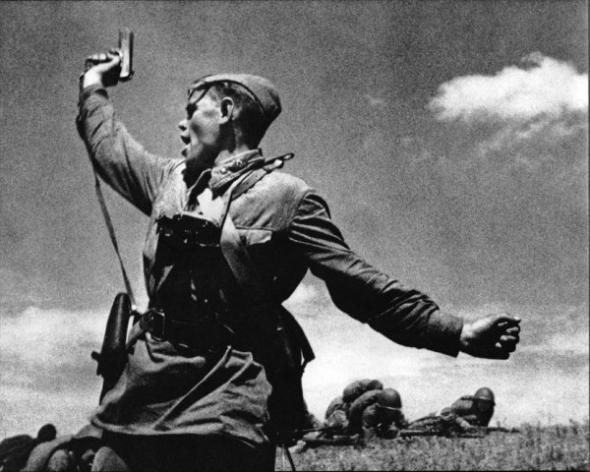 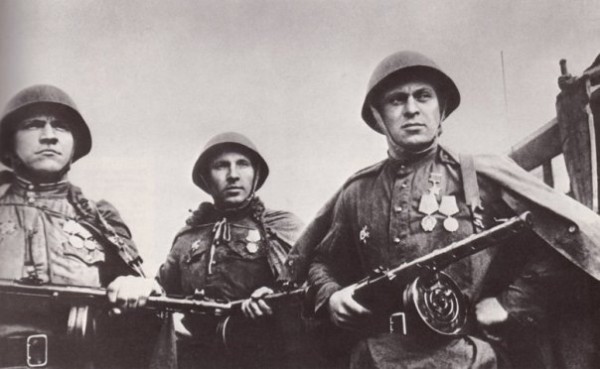 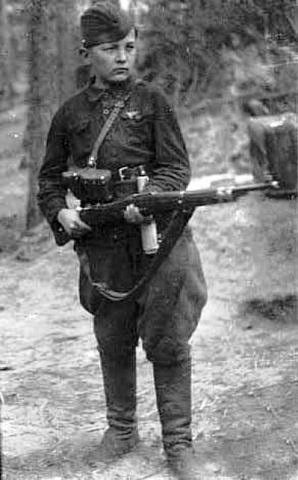 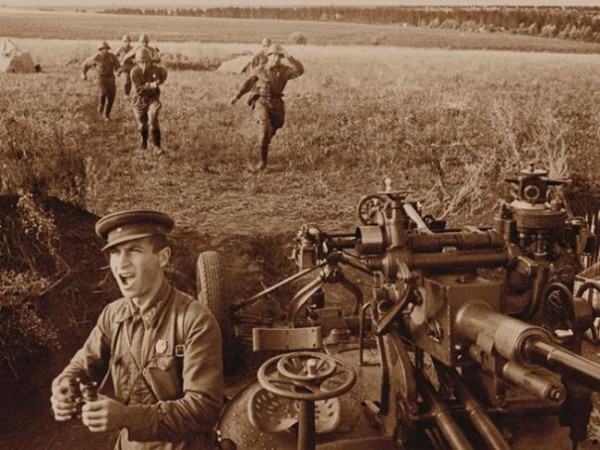 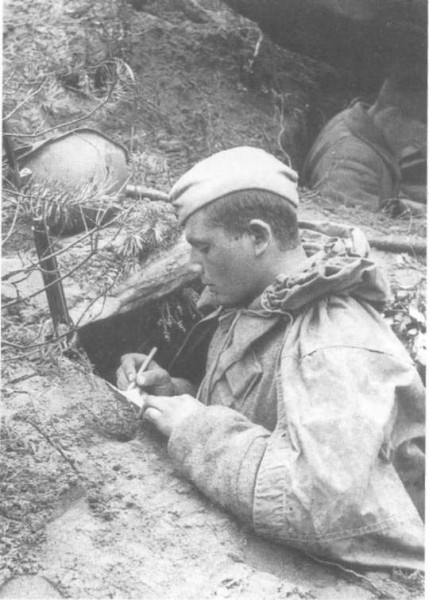 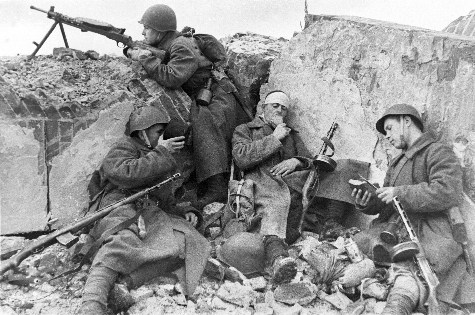 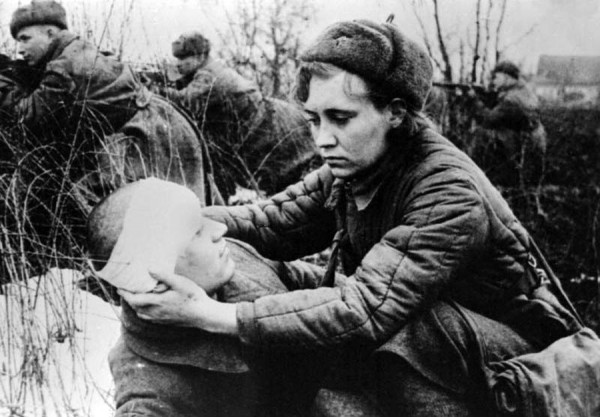 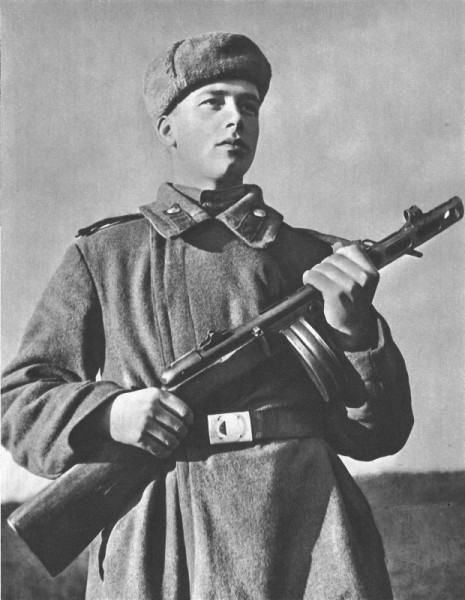 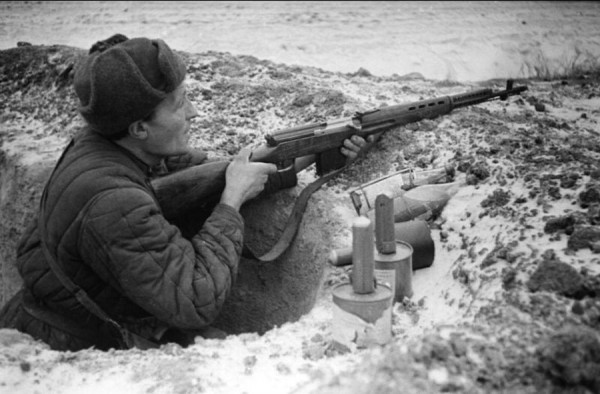 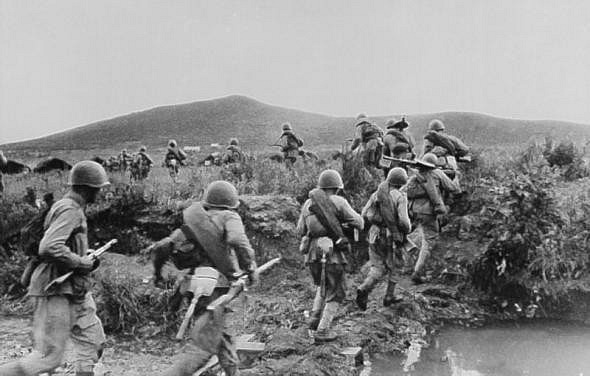 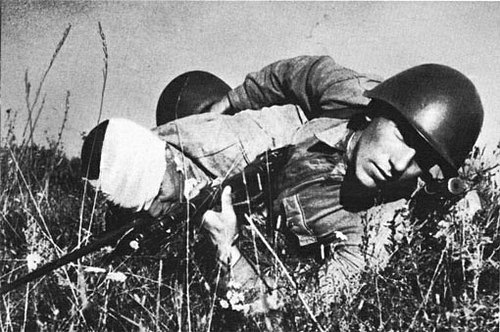 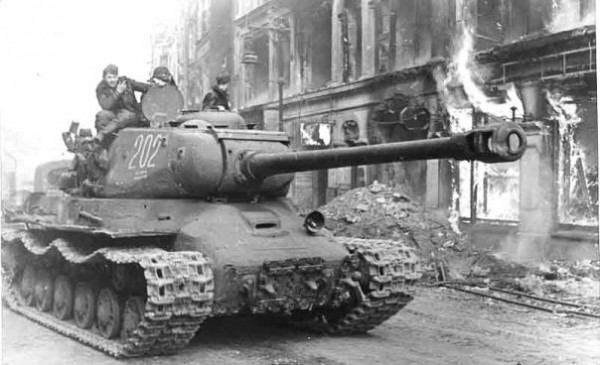 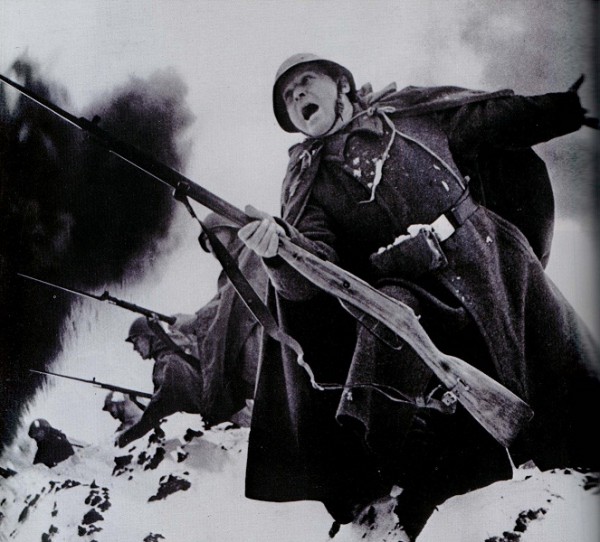 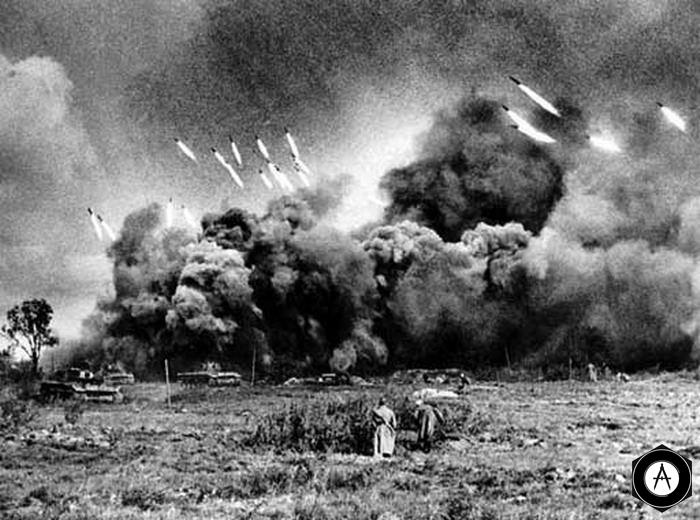 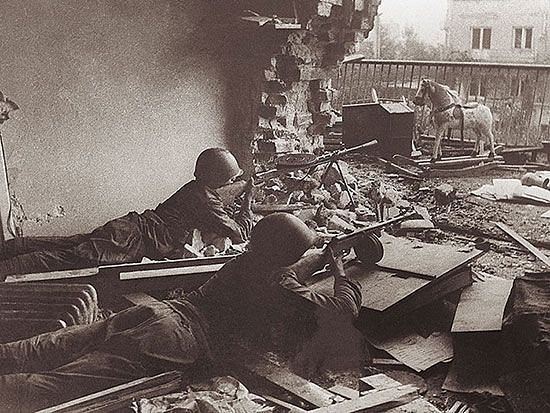 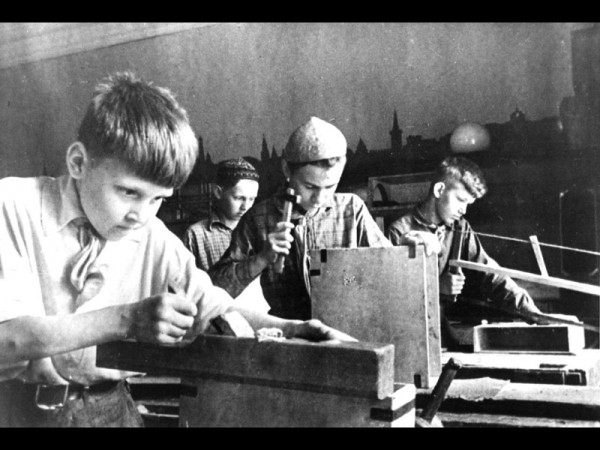 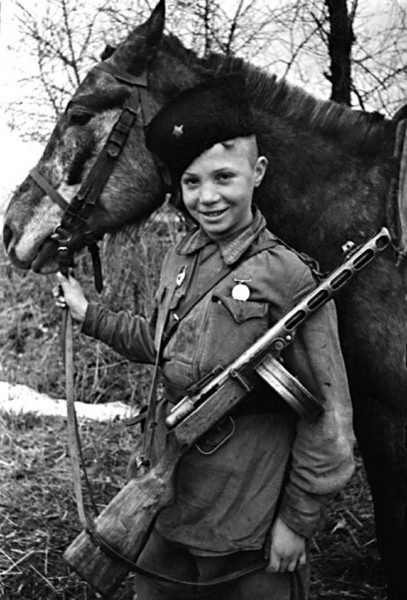 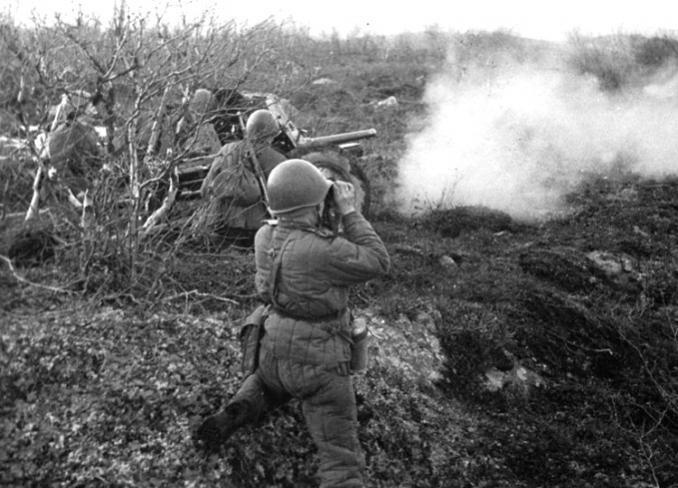 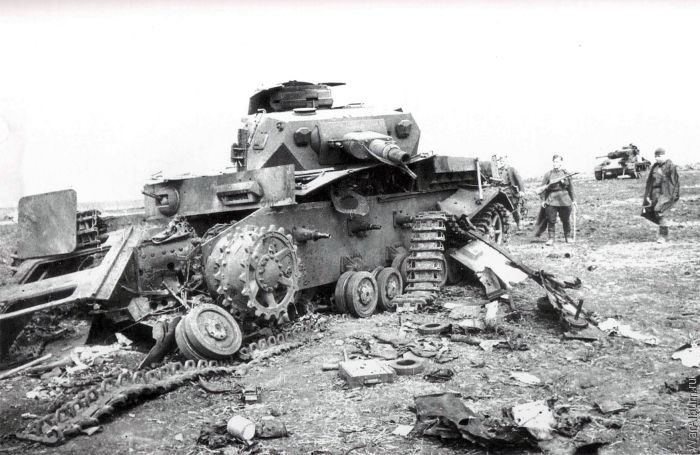 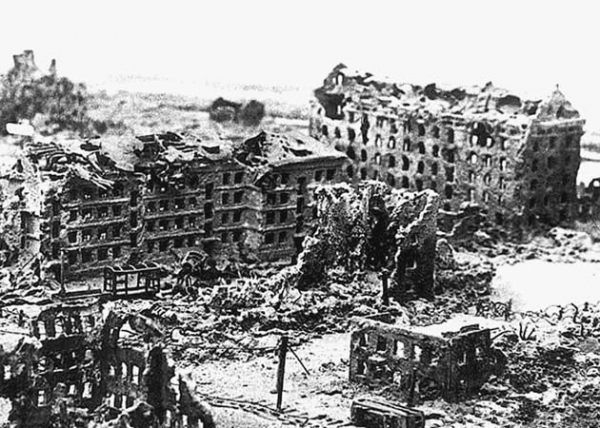 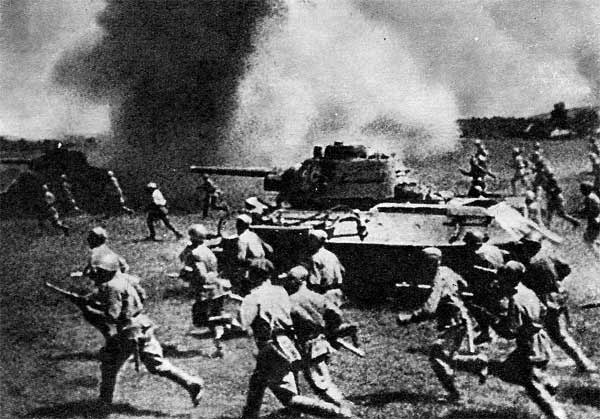 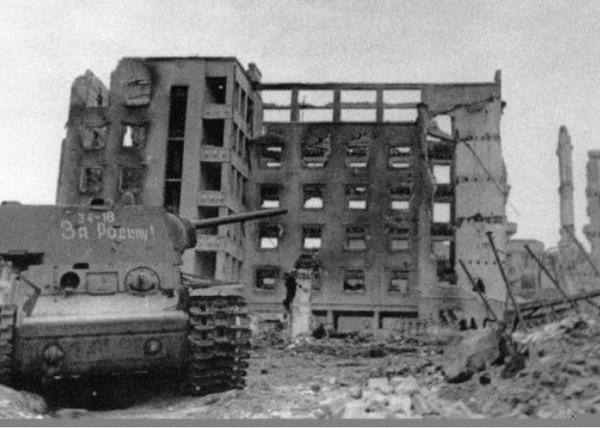 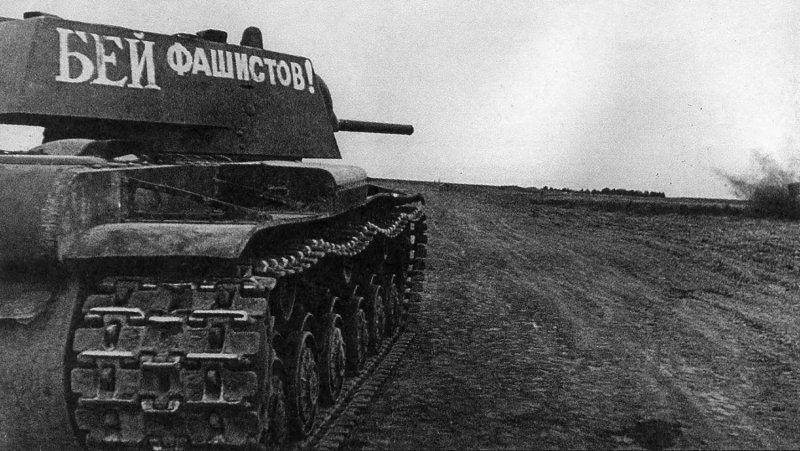 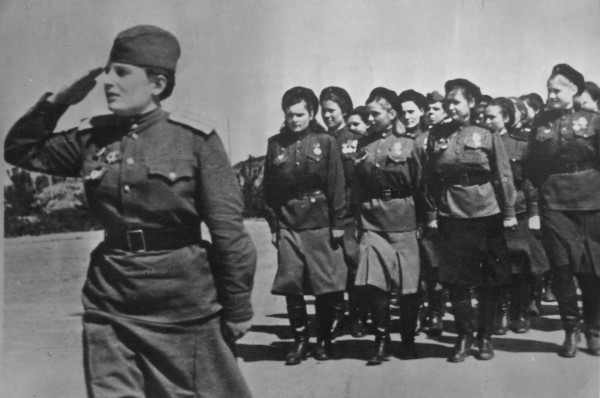 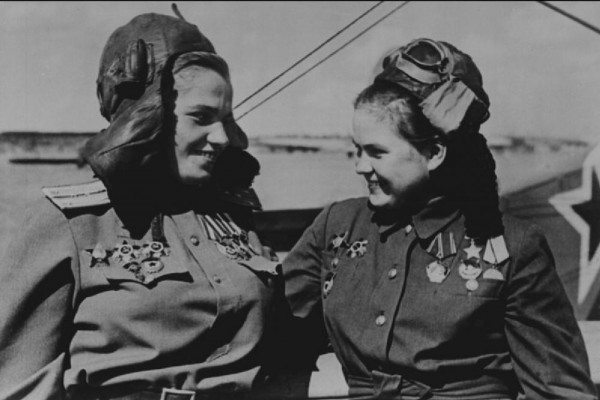 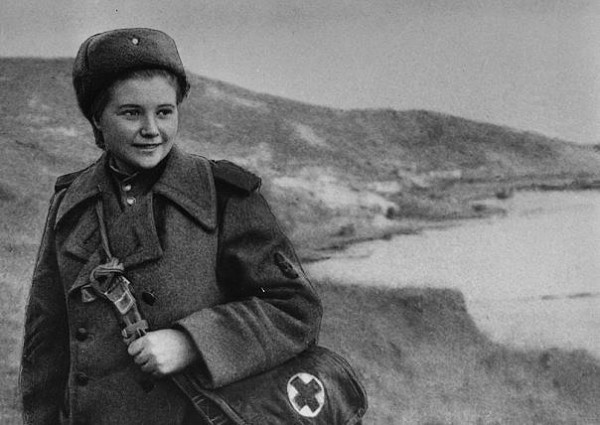 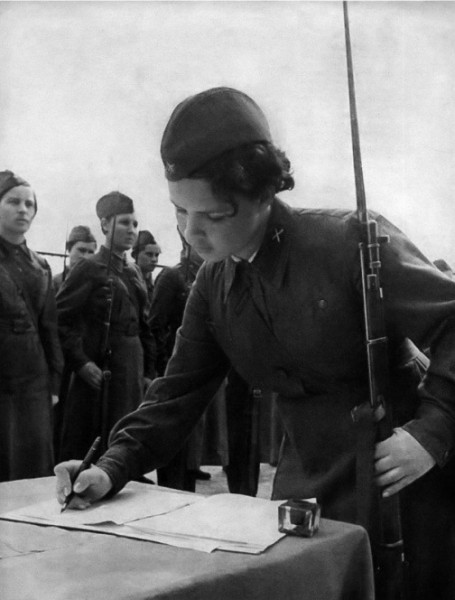 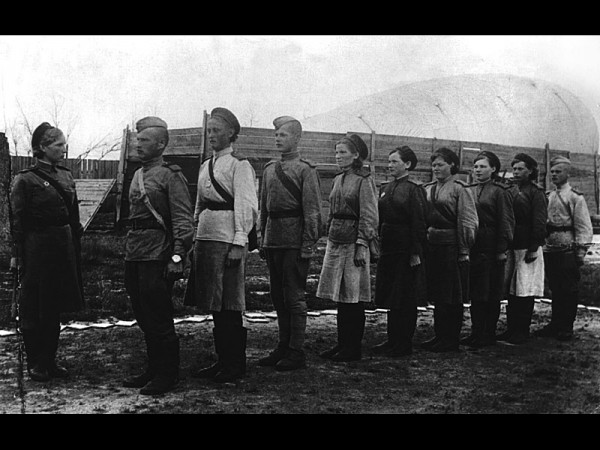 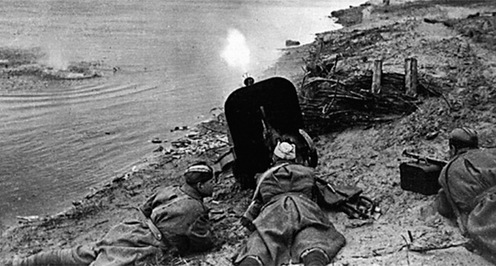 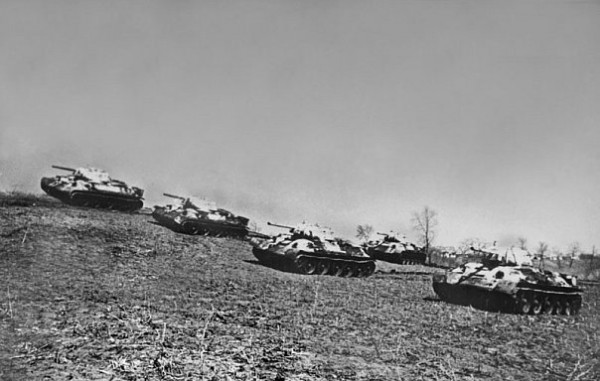 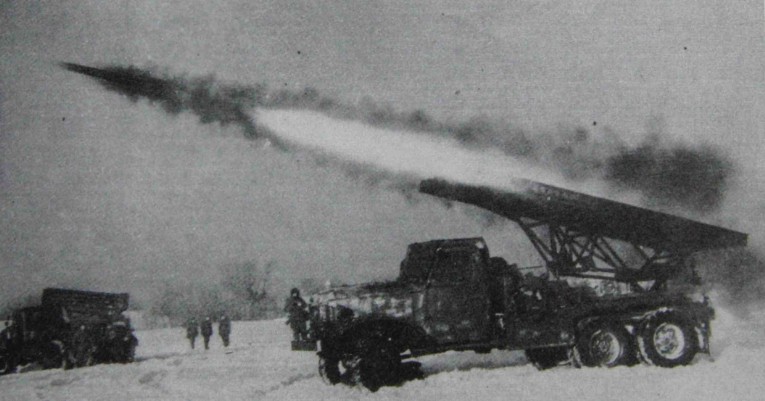 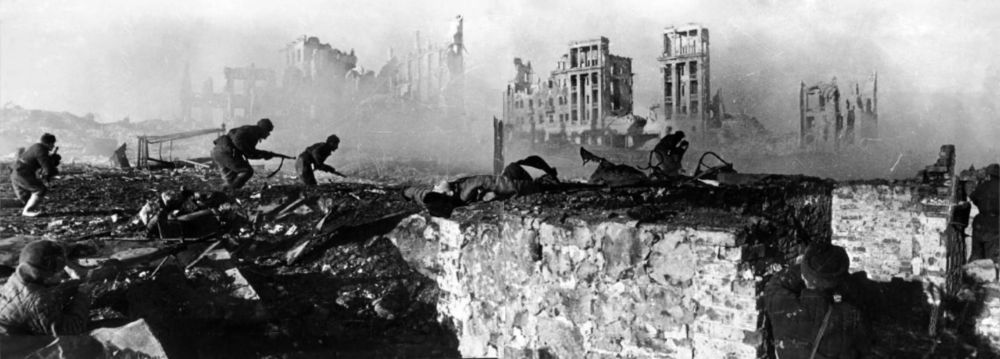 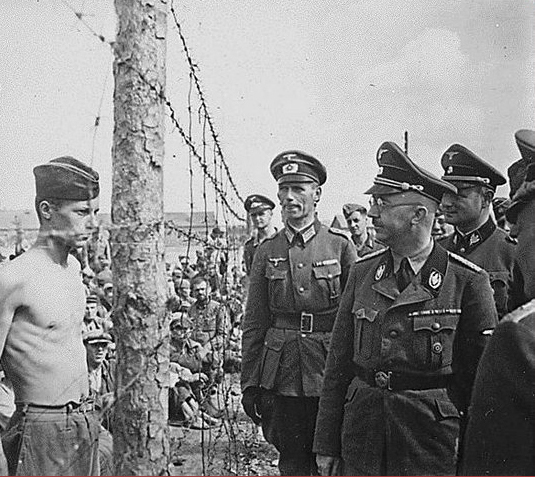 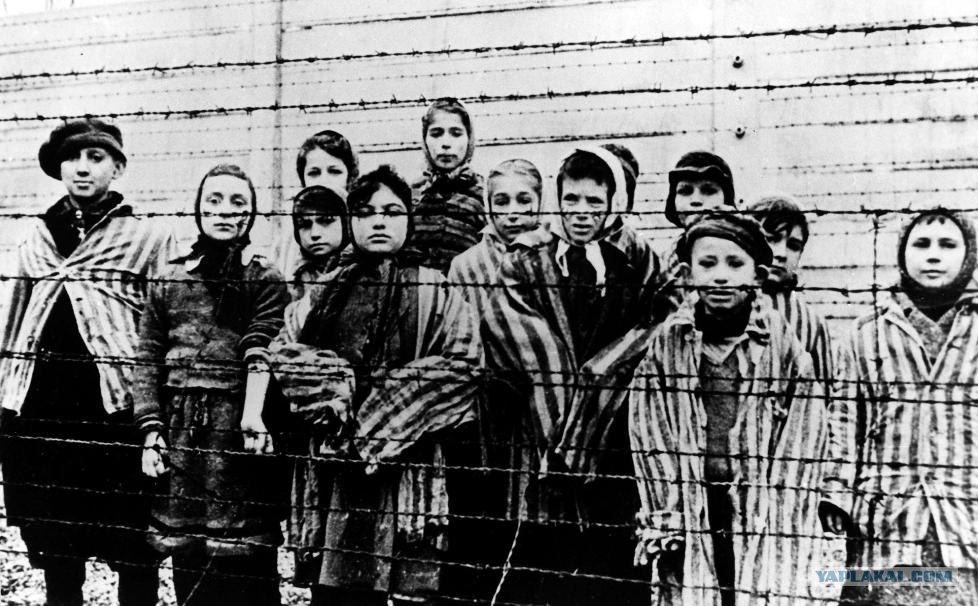 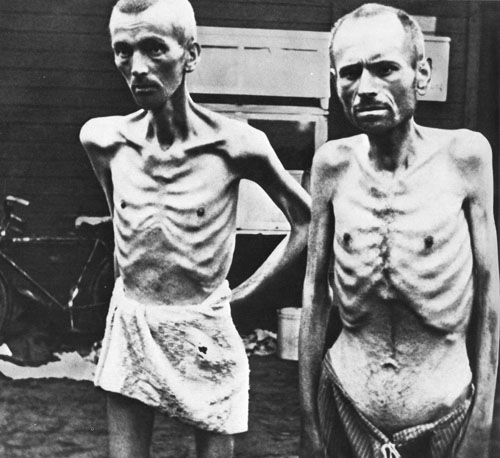 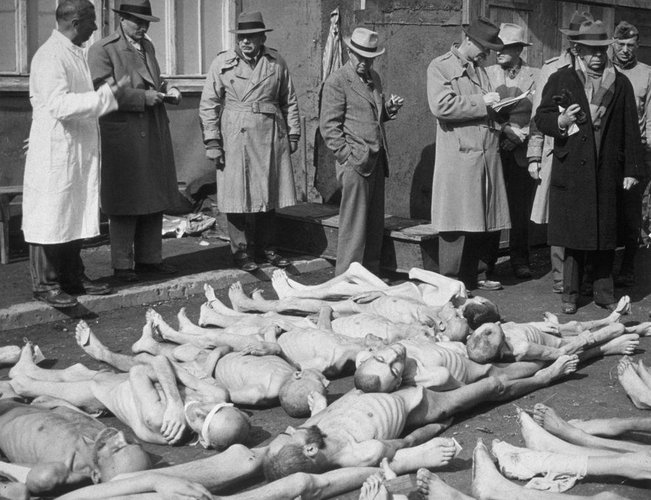 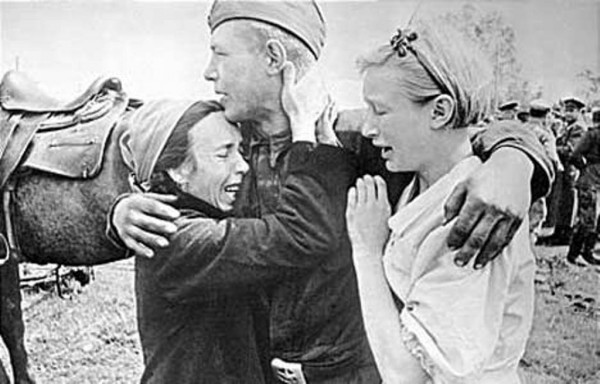 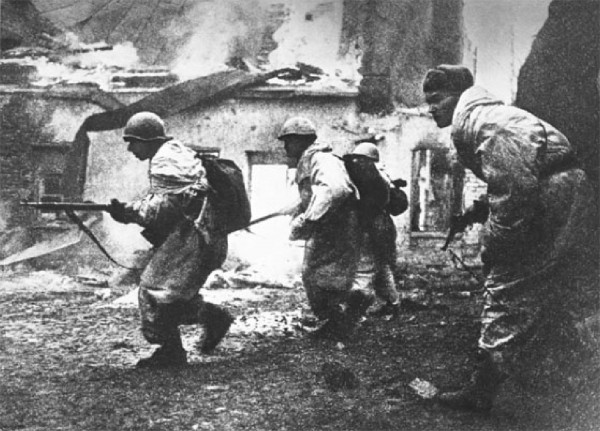 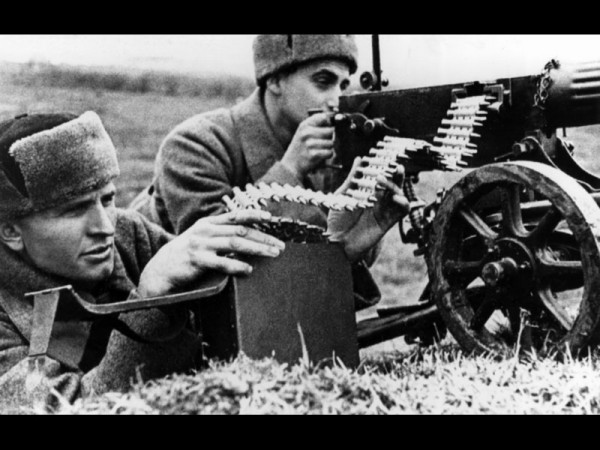 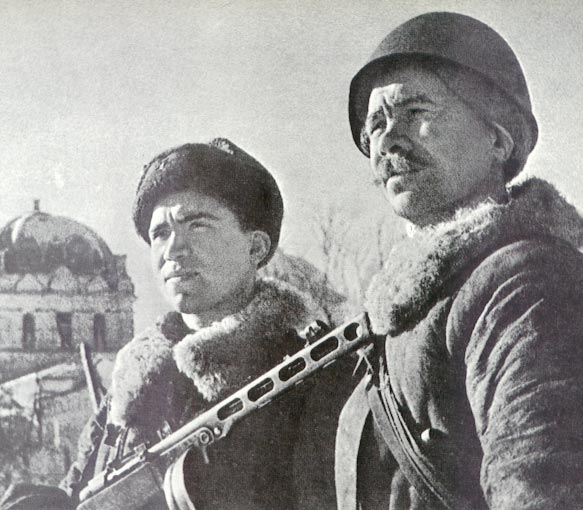 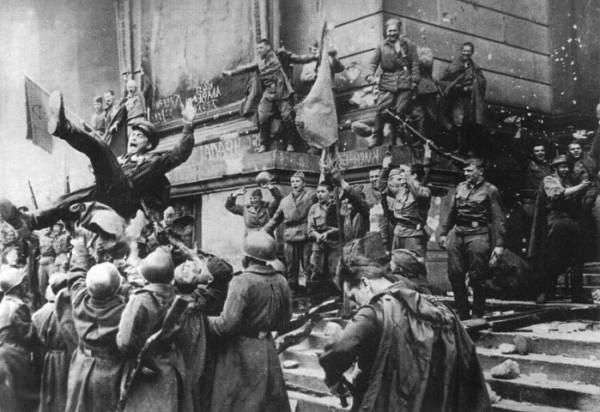 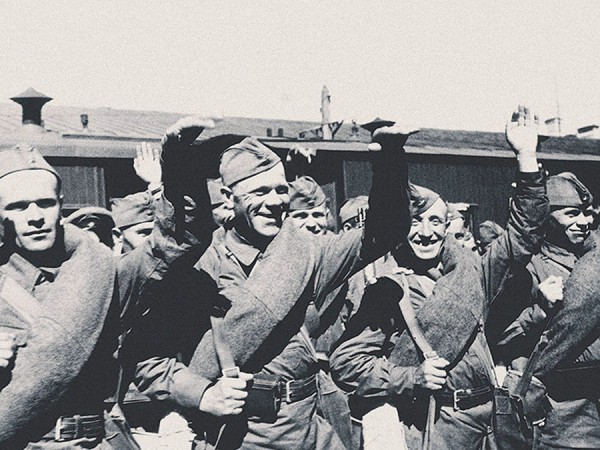 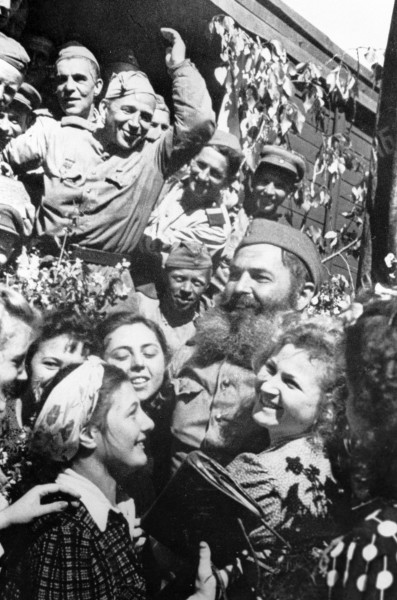 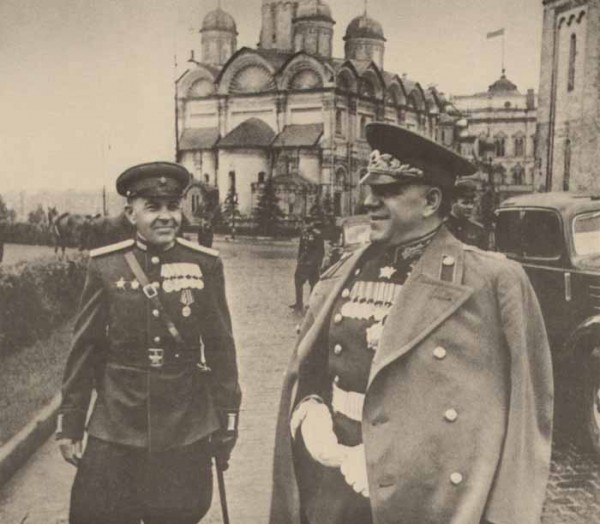 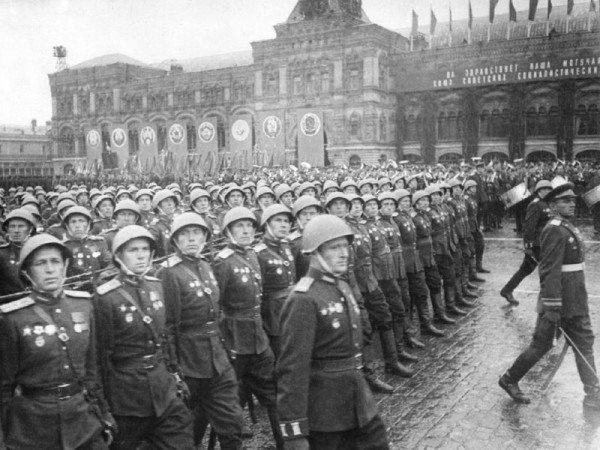 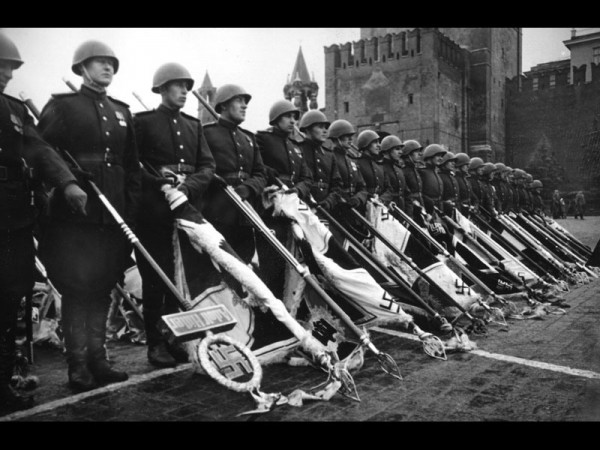 Ты, помни! Никогда не забывай!
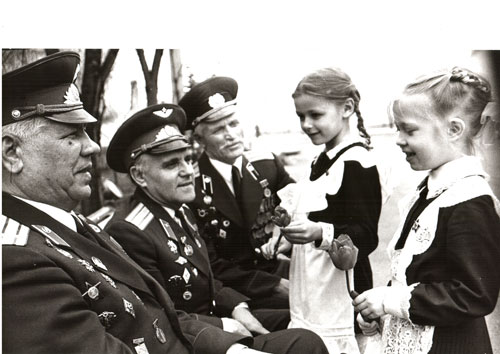